Say Goodbye to the Static FFIEC CAT and Hello to the Dynamic CRI ProfileOctober 24, 2024 | 2-3 PM ETProgram will begin shortly
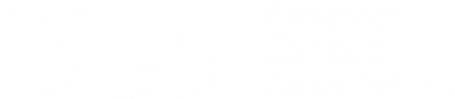 ABA Presentation
October 24, 2024
CRI is a Not-for-Profit
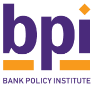 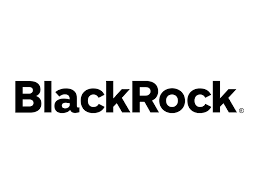 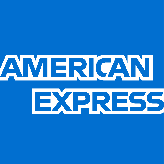 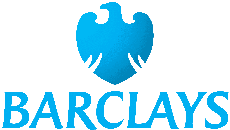 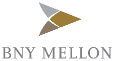 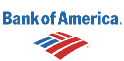 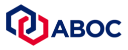 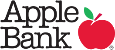 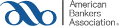 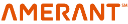 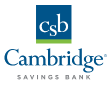 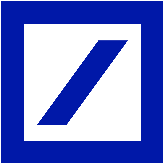 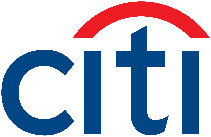 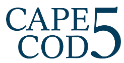 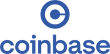 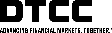 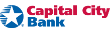 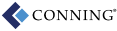 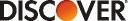 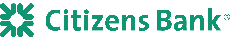 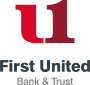 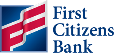 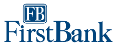 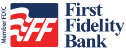 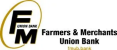 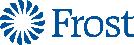 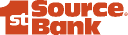 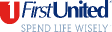 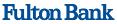 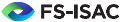 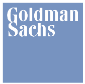 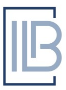 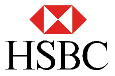 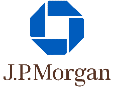 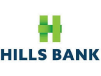 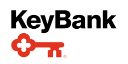 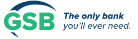 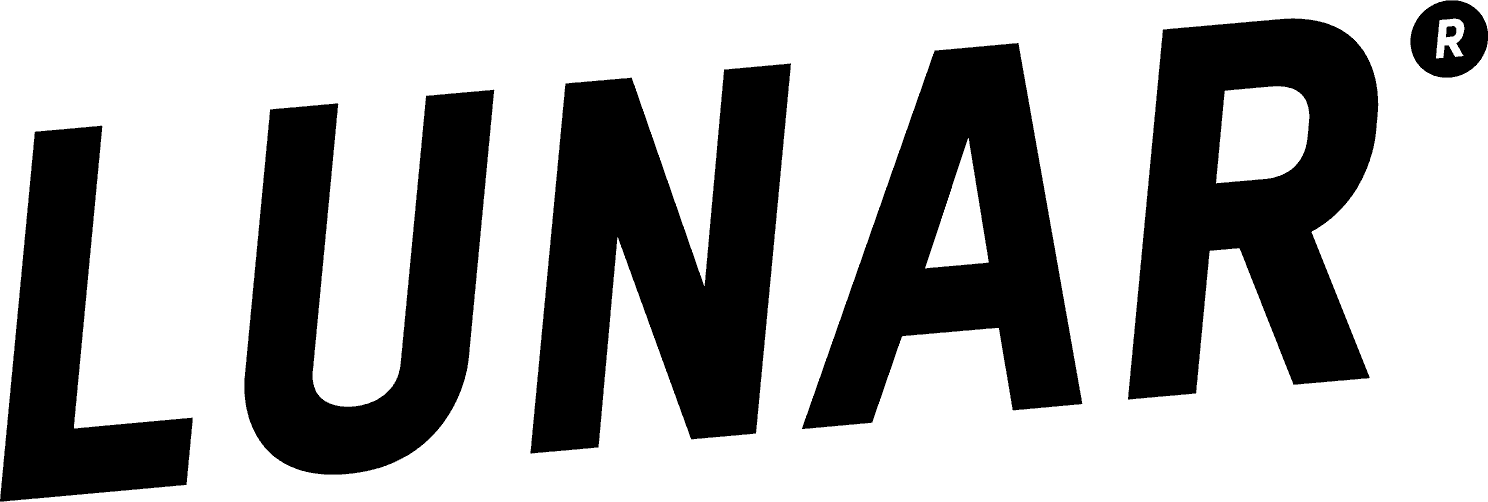 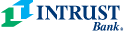 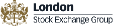 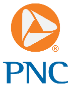 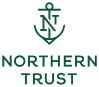 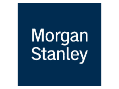 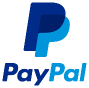 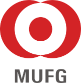 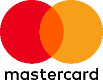 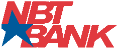 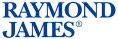 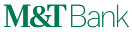 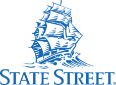 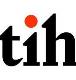 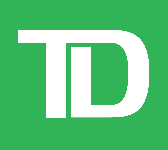 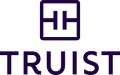 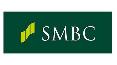 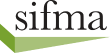 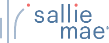 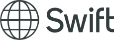 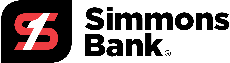 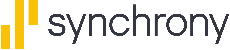 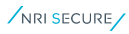 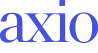 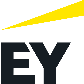 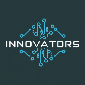 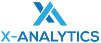 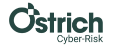 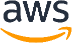 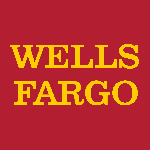 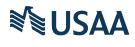 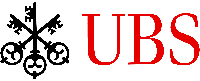 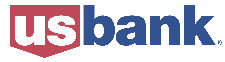 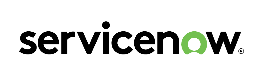 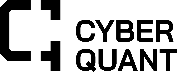 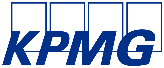 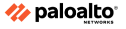 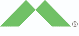 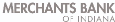 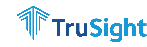 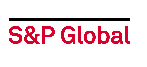 The Problem Space
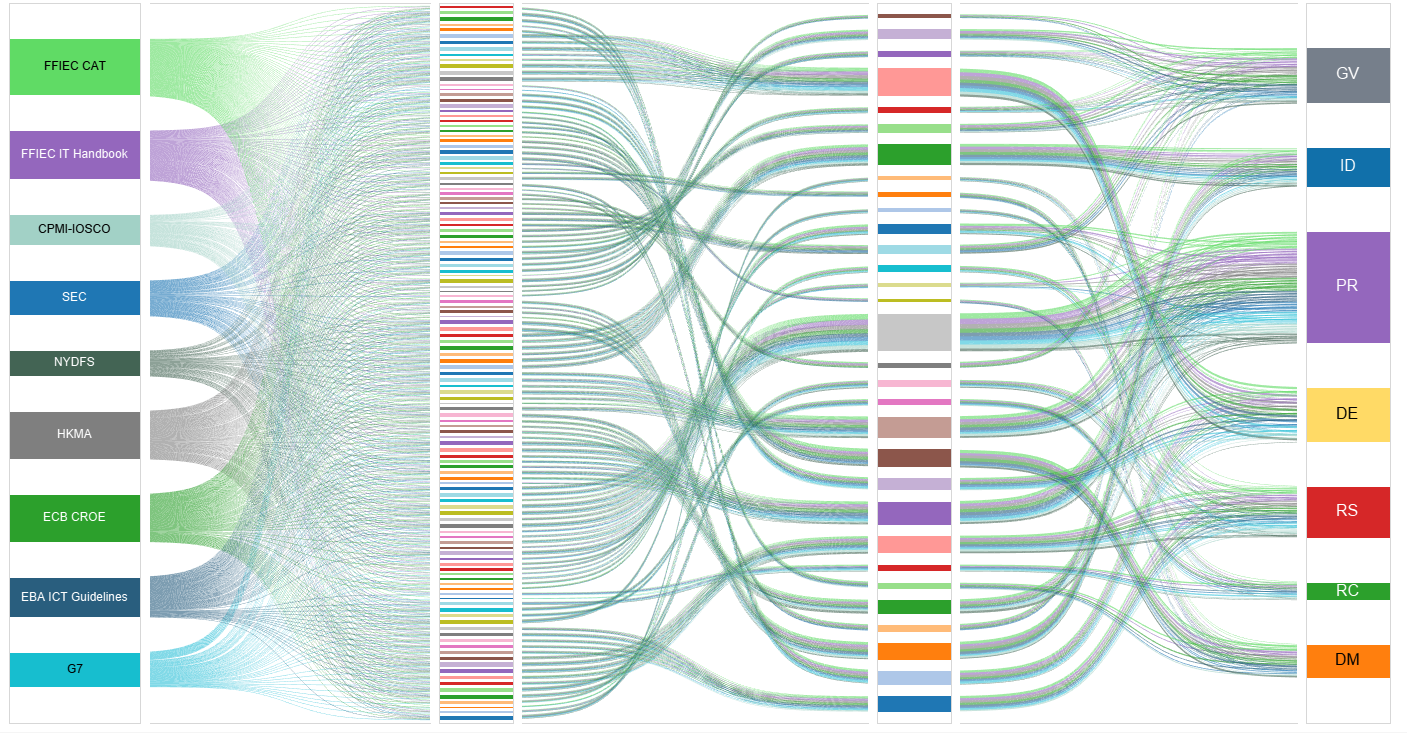 Profile Structure
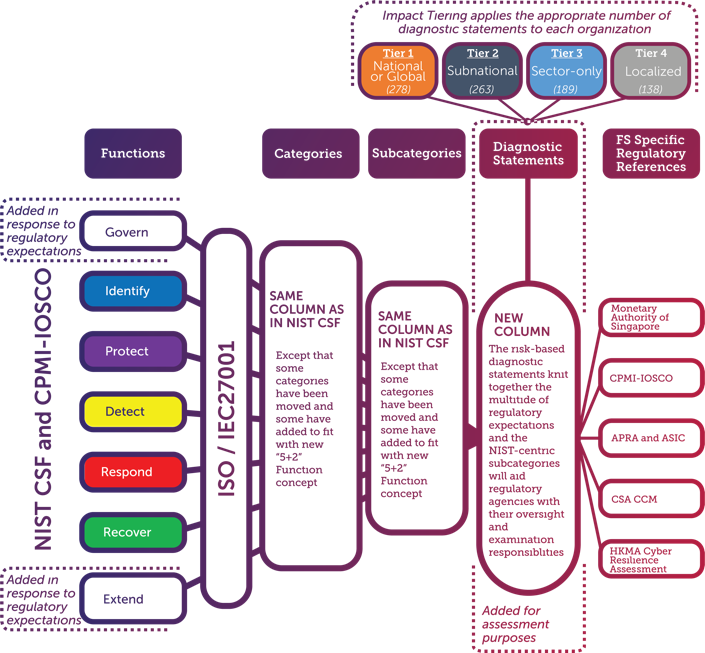 To develop the Profile, the FSSCC led an industry-wide coalition to review and identify areas of regulatory overlap.
This effort included 50+ working sessions over two years 
300 individual experts, representing over 150 financial institutions
An open-to-the-public NIST workshop particularized to the Profile
Included regulatory feedback and collaboration
The Outcome
Regulatory Environment
The CRI Profile
Regulatory Compliance
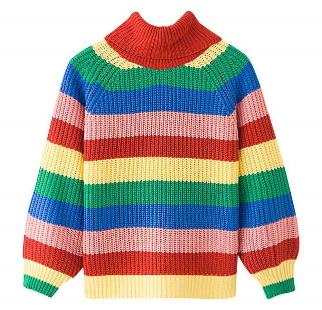 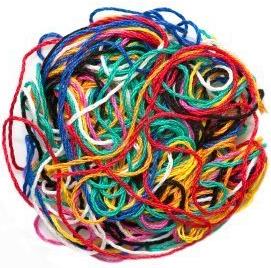 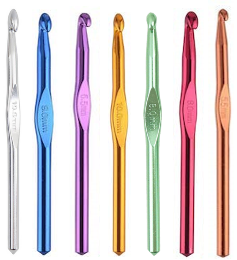 The CRI Profile incorporates over 2,500 cybersecurity-related state, federal, and international regulatory requirements…
…and harmonizes them into 318 diagnostic statements…
…allowing financial institutions to assess and demonstrate their regulatory compliance
Profile Roadmap
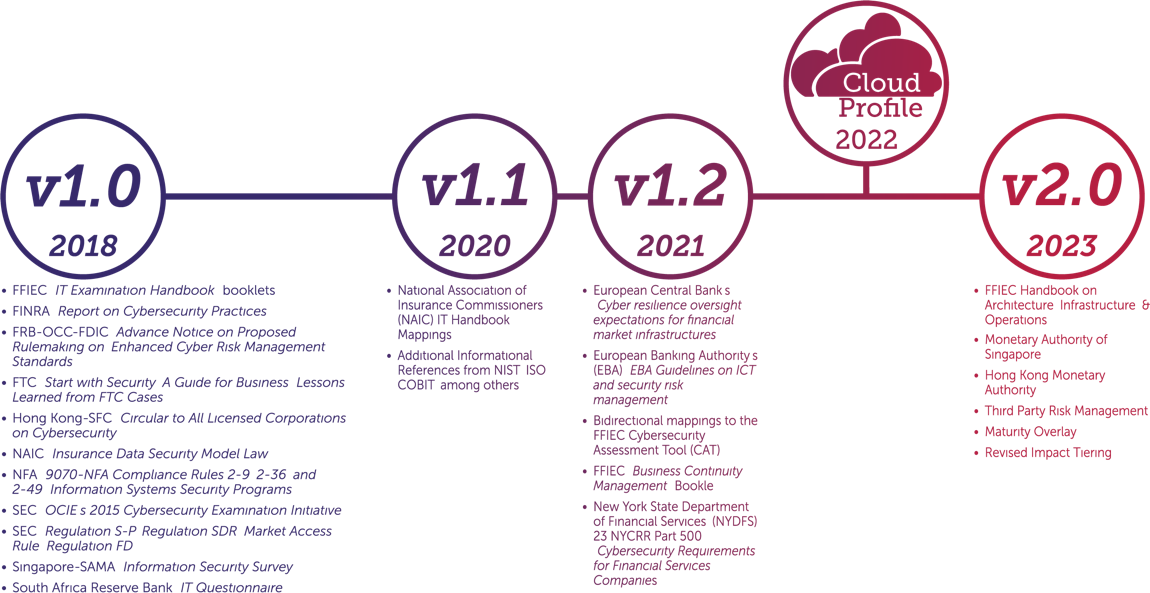 2024
Version 2.0 Objectives
Address gaps in prior regulatory mappings
Expand the scope of the Profile to match the scope of an IT regulatory examination
Maintain consistency with the NIST Cyber Security Framework (CSF) version 2 update
Profile v2.0: Enhanced Scope, Mappings, & Features
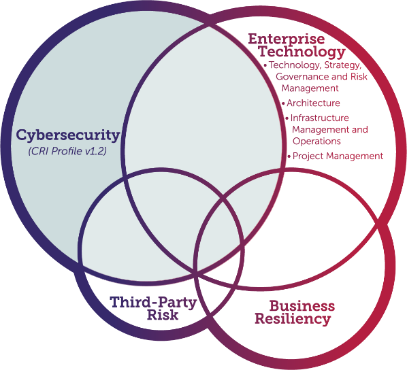 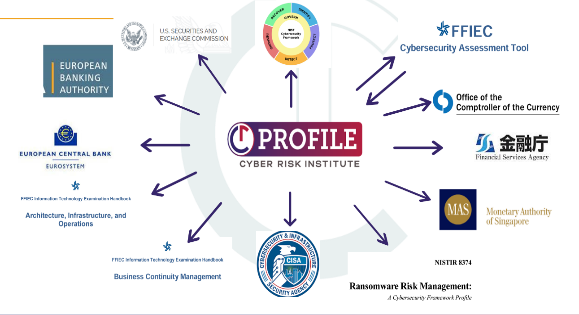 Areas of Strategic Focus
Engage Regulators & Gov. Agencies
Develop Products
Empower Members
Regulatory Acknowledgements
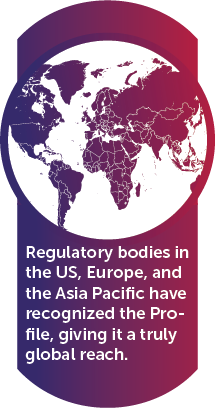 The increased attention to the Profile has led some regulatory agencies to openly welcome the Profile as a compliance assessment framework.
This ranges from official, formal statements of acceptance to more discreet references to the Profile as an approved assessment tool. This includes:
NYDFS
FDIC
CFTC
FFIEC (which includes FRB, FDIC, NCUA, OCC and CFPB)
OCC
Reserve Bank of New Zealand
JFSA
“Supervised financial institutions may also consider use of industry developed resources, such as the Cyber Risk Institute’s (CRI) Cyber Profile, and the Center for Internet Security Critical Security Controls…. While the FFIEC does not endorse any particular tool, these standardized tools can assist financial institutions in their self-assessment activities.” –FFIEC CAT Sunset Statement
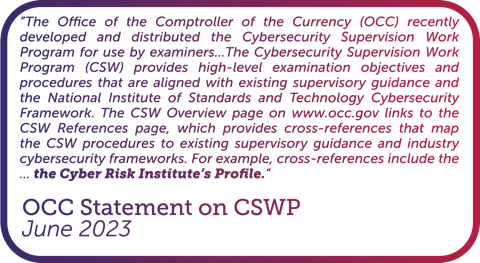 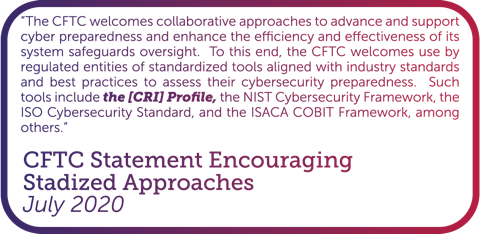 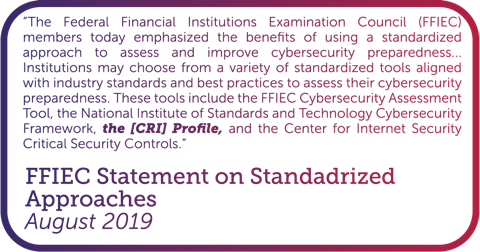 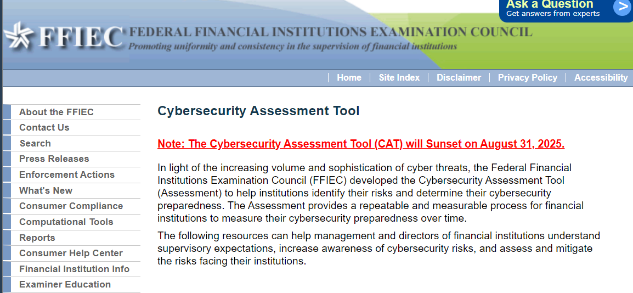 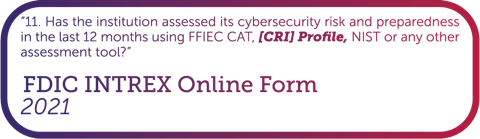 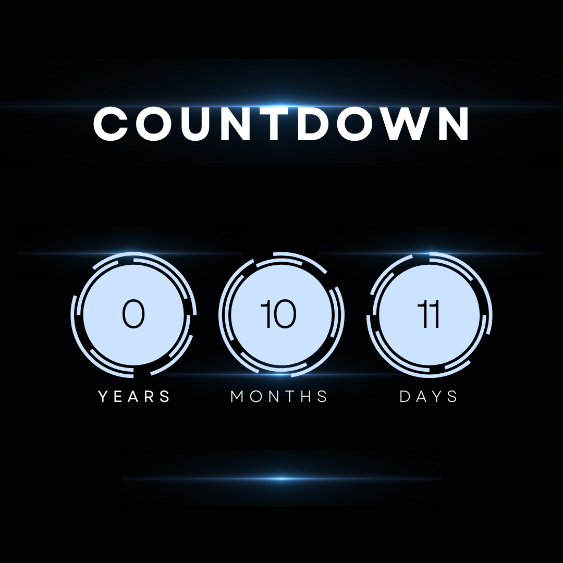 FFIEC CAT Sunset Statement
The FFIEC said that “several new and updated government and industry resources are available that financial institutions can leverage to better manage cybersecurity risks.”
Government resources referenced: 
National Institute of Standards and Technology (NIST) Cybersecurity Framework (CSF) 2.0
Cybersecurity and Infrastructure Security Agency’s (CISA) Cybersecurity Performance Goals (CPGs) and CPGs for the Financial Sector 
Industry resources referenced: 
Cyber Risk Institute’s Profile for Financial Services
Center for Internet Security’s Critical Security Controls
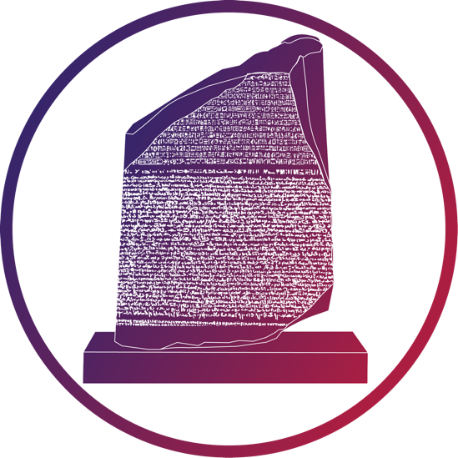 NIST CSF & the CRI Profile
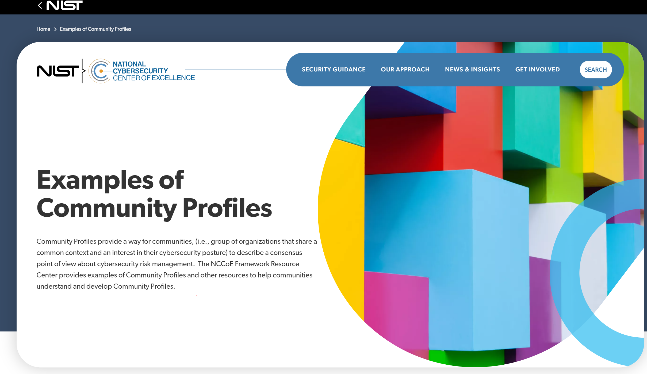 Profile is a tailoring of the NIST CSF for the Financial Services Sector
“Since the NIST Cybersecurity Framework (CSF) was first released in 2014, it has included Framework Profiles as a key component.” 
“Congratulations on publication of the [CRI Profile]. NIST encourages customization of our publications in ways that best meet the needs of each user. The [CRI Profile] builds upon the Cybersecurity Framework in ways that support the financial services community. NIST has found the Financial Services Sector Cybersecurity Profile Version 1.0 to be 1) correct with regard to Cybersecurity Framework Version 1.1, 2) supportive of a risk-based approach to cybersecurity, and 3) one of the more detailed Cybersecurity Framework-based, sector regulatory harmonization approaches to-date. NIST is happy to have supported the Financial Services Sector Coordinating Council in developing your work product. As financial services users implement your guidance, we should continue communicating, as user observations will likely inform future versions of the [CRI] Profile and the Cybersecurity Framework itself.” -NIST Letter to CRI
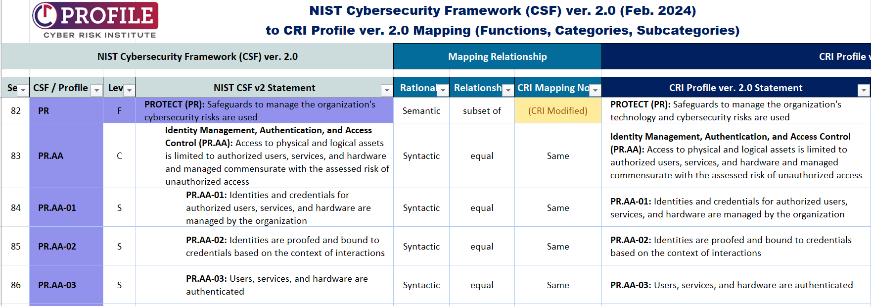 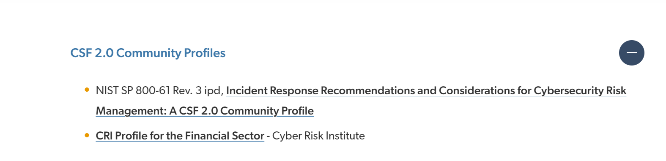 Identify
Protect
Protect (Continued)
Detect
Respond
Recover
CISA CPGs & the CRI Profile
1.A-Asset Inventory
1.B-Org. Cybersecurity Leadership
1.C-OT Cybersecurity Leadership
1.D-Improving IT & OT Cybersecurity Relationships
1.E-Mitigating Known Vulnerabilities
1.F-3P Validation of CS Control Effectiveness
1.G-Supply Chain Incident Reporting
1.H-Supply Chain Vulnerability Disclosure
1.I-Vendor/Supplier Cybersecurity Requirements
2.A-Changing Default Passwords
2.B-Min. Password Strength
2.C-Unique Credentials
2.D-Revoking Credentials for Departing Employees
2.E-Separating User & Privileged Accounts
2.F-Network Segmentation
2.G-Detection of Unsuccessful (Automated) Login Attempts
2.H-Phishing-Resistant MFA
2.I-Basic CS  Training
2.J-OT Cybersecurity Training
2.K-Strong and Agile Encryption
2.L-Secure Sensitive Data
2.M-Email Security
2.N-Disable Macros by Default
2.0-Document Device Configurations
2.P-Document Network Topology
2.Q-Hardware and Software Approval Process
2.R-System Backups
2.S-Incident Response (IR) Plans
2.T-Log Collection
2.U-Secure Log Storage
2.V-Prohibit Connection of Unauthorized Devices
2.W-No Exploitable Services on the Internet
2.X-Limit OT Connections to Public Internet
3.A-Detecting Relevant Threats and TTPs
4.A-Incident Reporting
4.B-Vulnerability Disclosure/Reporting
4.C-Deploy Security.TXT Files
5.A-Incident Planning and Preparedness
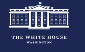 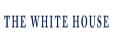 Minimum requirements for all 16 critical infrastructure sectors
CRI Profile used to develop financial sector CPGs
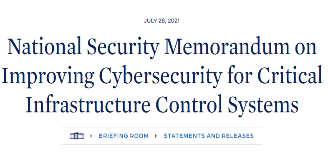 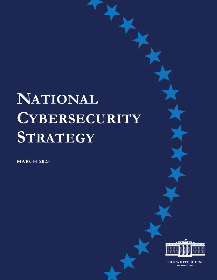 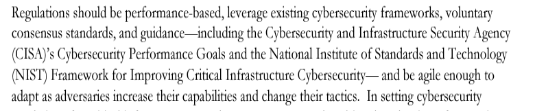 Financial Services Sector Specific Goals (FS-SSGs)
Financial sector tailoring of the CISA Cross-Sector Cybersecurity Performance Goals (CPGs)
Third-party risks are a key area of financial sector regulatory focus
The financial services SSGs are comprised of two levels that would act as steppingstones between the CPGs and minimum requirements for regulated financial institutions
FI
Regulatory Baseline
GLBA Data Protection
Count of Controls
Financial
Service
Baseline
Critical Infrastructure Minimum
Baseline
Cross-Sector
Financial Sector
Current CRI Profile Tiers
CPGs
Tier 1
Tier 2
Tier 3
Tier 4
Moderate
Baseline
CIS and the CRI Profile
Center for Internet Security’s Critical Security Controls v8.1 to CRI Profile v2.0 mapping
Differences between CAT & Profile
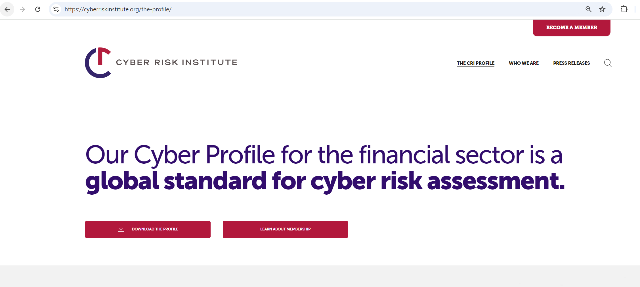 Ok, but where do I start?
Website: www.cyberriskinstitute.org 
Document suite: 
Spreadsheet
Guidebook
Fact Sheet
Impact tiering questionnaire
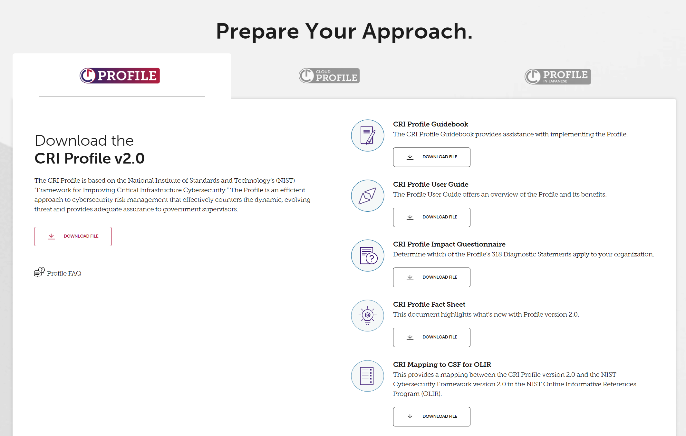 Impact Tiers
Four-tier model 
Tier 1 – National/Super-National Impact
Tier 2 – Sub-National Impact
Tier 3 – Sector Impact
Tier 4 – Localized Impact
Typical characteristics include: 
Process data for less than 1 million individuals, or less than 1% of the country’s population
Localized presence (e.g., community banks)
Services provided do not affect the ability of other institutions to provide services

Based on 
Risk
Interconnectedness
Tier 1 - 318
Diagnostic Statements
Tier 2 - 311
Diagnostic Statements
Tier 3 - 282
Diagnostic Statements
Tier 4 - 208
Diagnostic Statements
CRI Profile Structure
EXTEND (EX)
GOVERN (GV)
DETECT (DE)
RESPOND (RS)
RECOVER (RC)
IDENTIFY (ID)
PROTECT (PR)
Functions
Identity Management, Authentication, and Access Control (PR.AA)
Awareness and Training (PR.AT)
Data Security (PR.DS)
Platform Security (PR.PS)
Technology Infrastructure Resilience (PR.IR)
Categories
PR.AA-01
PR.AA-02
PR.AA-03
PR.AA-04
PR.AA-05
PR.AA-06
Subcategories
PR.AA-02.01
Diagnostic Statements
PR.AA-04.01
PR.AA-05.02
PR.AA-01.01
PR.AA-05.03
PR.AA-01.02
PR.AA-05.01
PR.AA-05.04
PR.AA-03.01
PR.AA-03.02
PR.AA-03.03
PR.AA-06.01
PR.AA-06.02
CAT Example
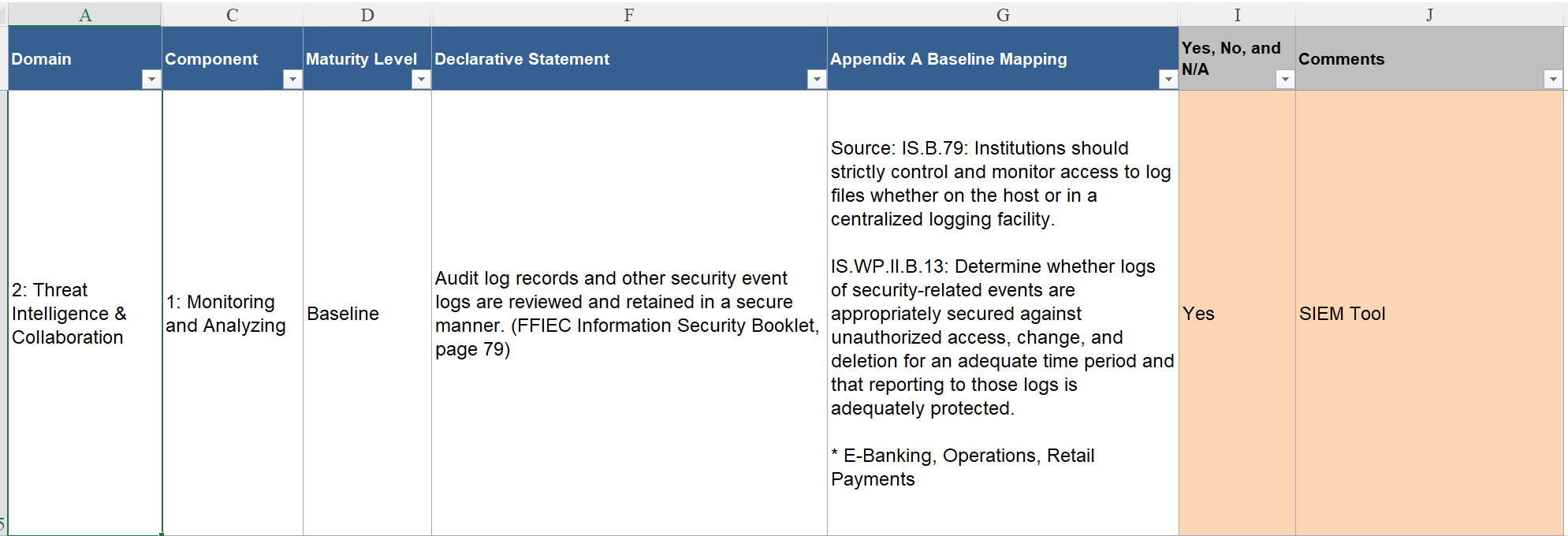 CAT-to-Profile Mapping
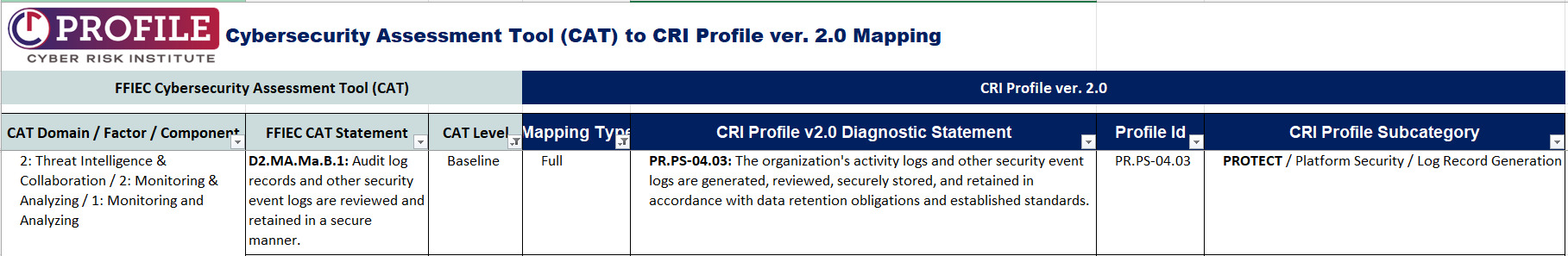 Profile-to-CAT Mapping
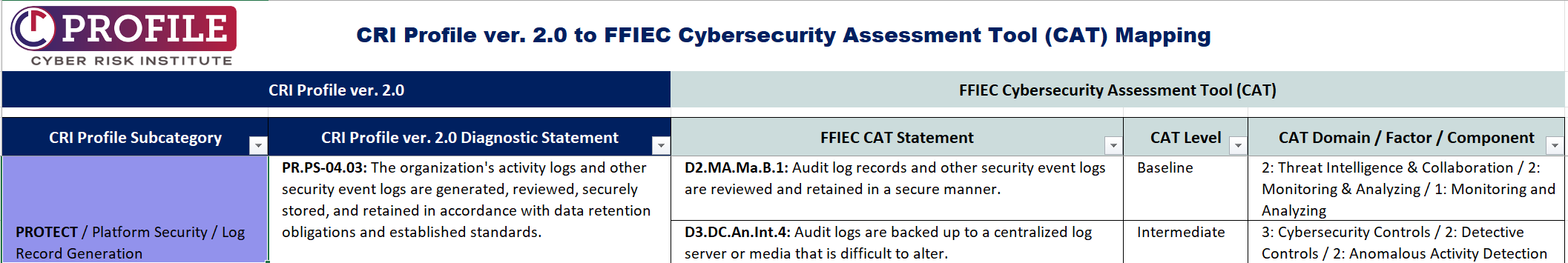 Navigate to Profile Assessment View
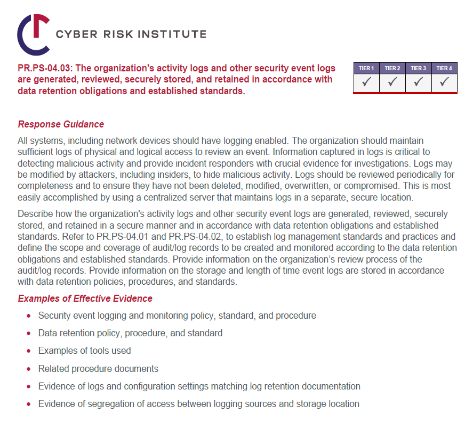 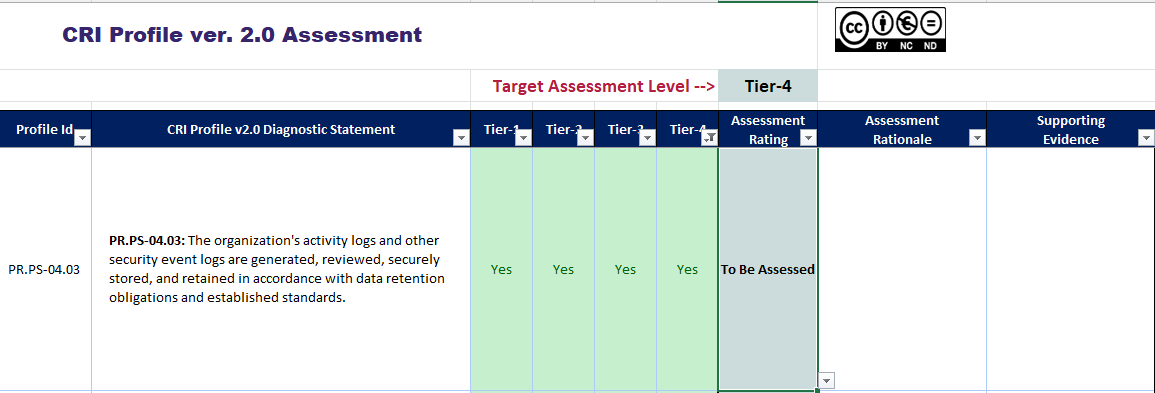 Review the response guidance from the Guidebook
Select the drop down for 8 options for responses
Fill in response under “Assessment Rationale”
Input the artifacts to demonstrate compliance (e.g., SIEM tool referenced in CAT evidence)
Populates Assessment Response Summary 	Tab with Results
Suggested Practices
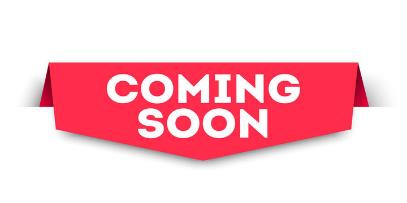 Tailor for your needs
Tier up
Reduce number of responses 
Socialize internally and externally 
Leverage community support
Build upon the self assessment
Use tools to help
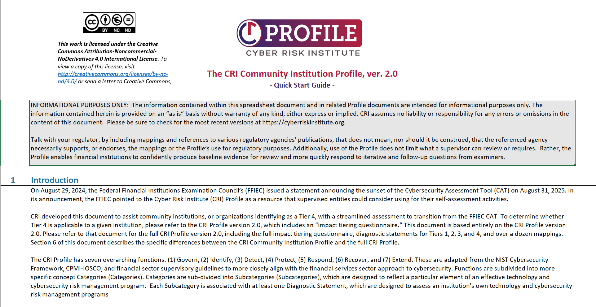 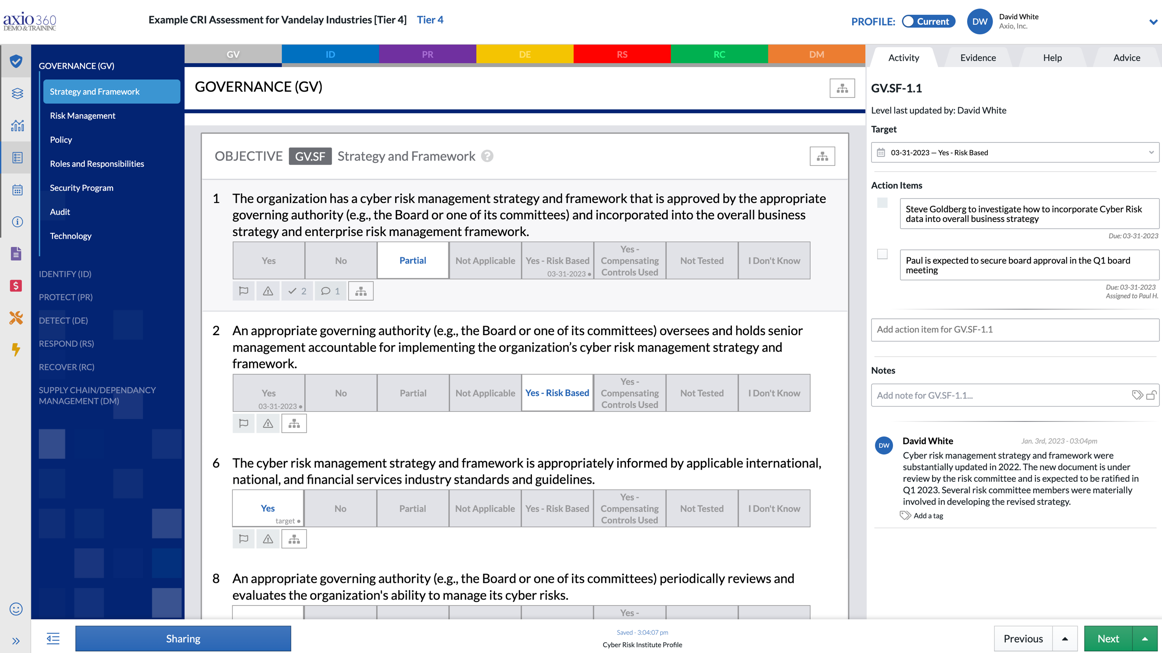 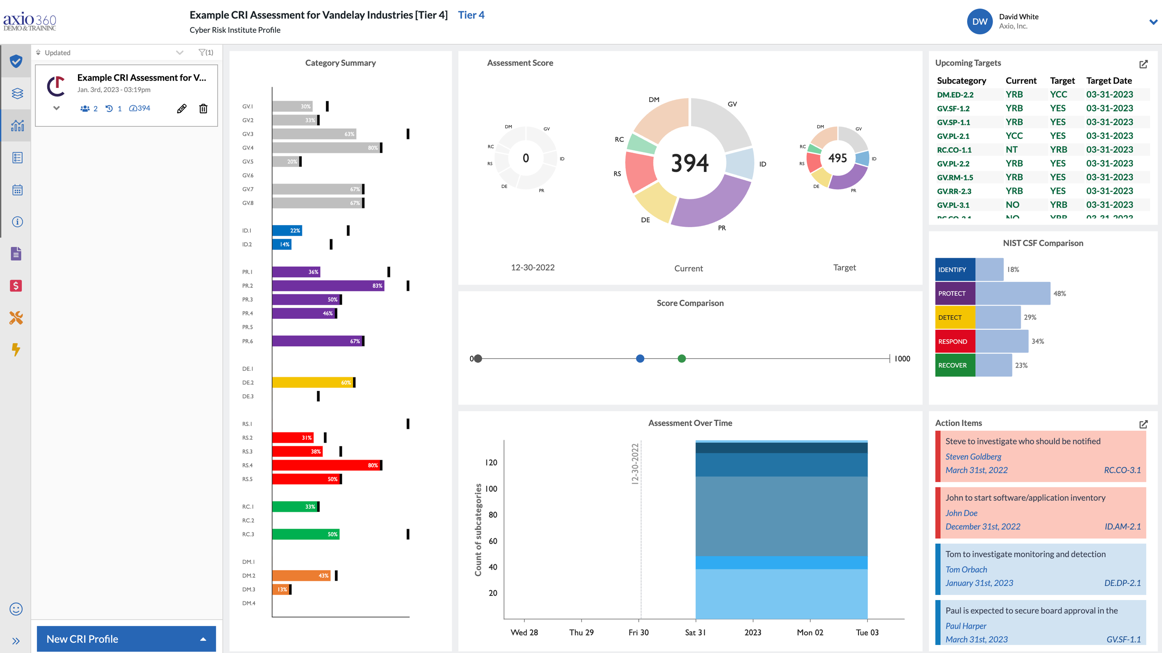 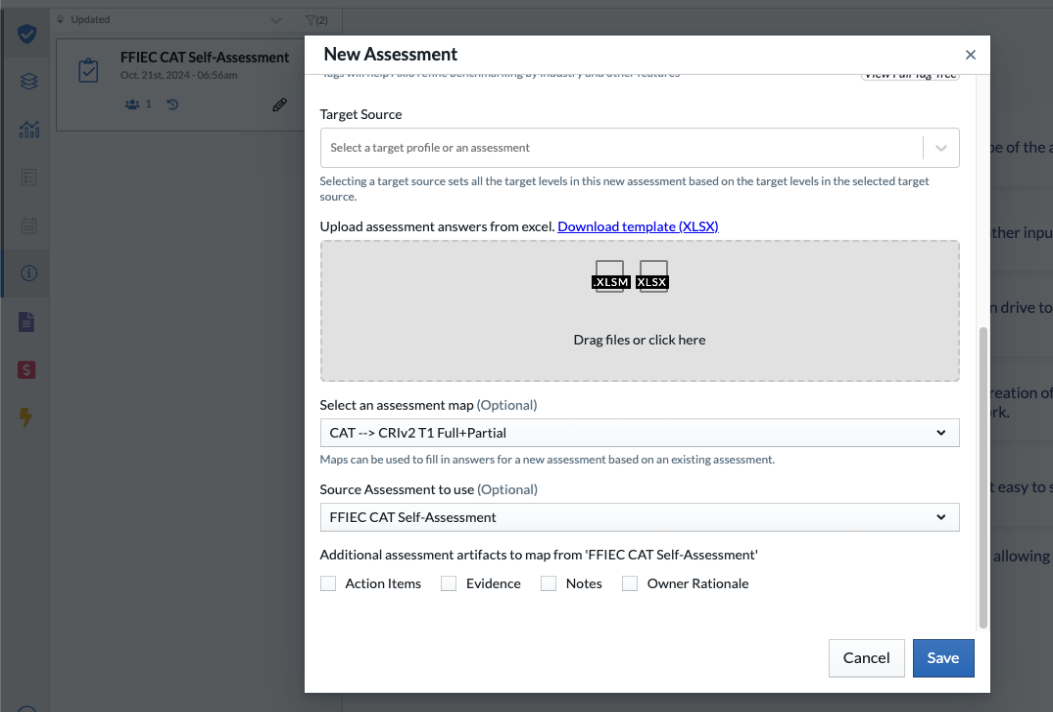 Profile Licensing Programs
Current Participants:
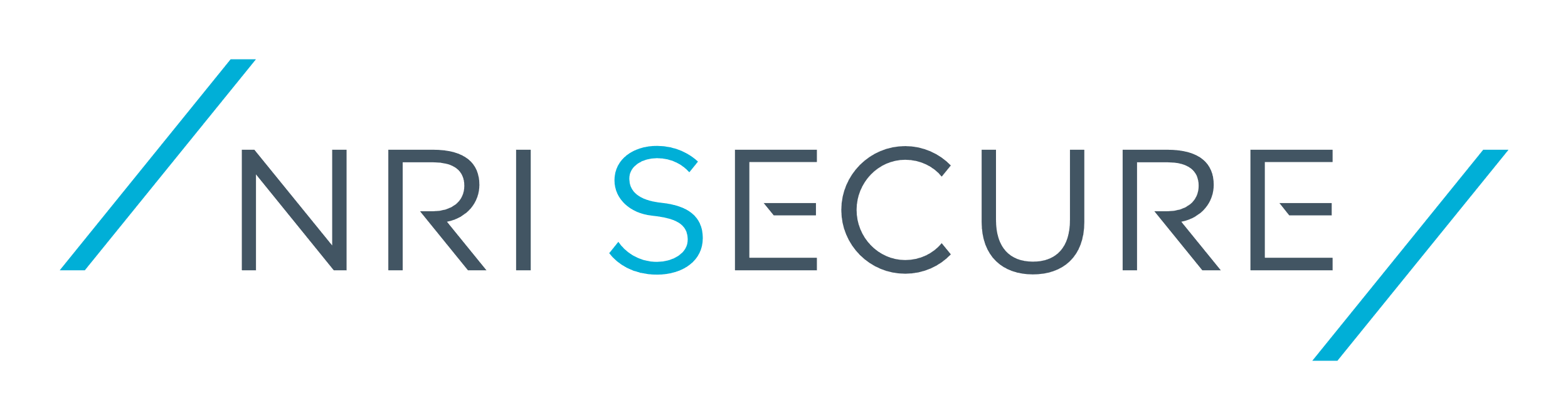 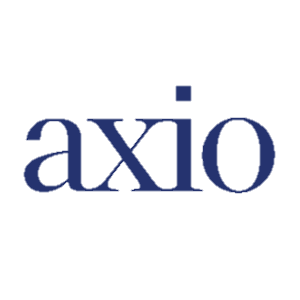 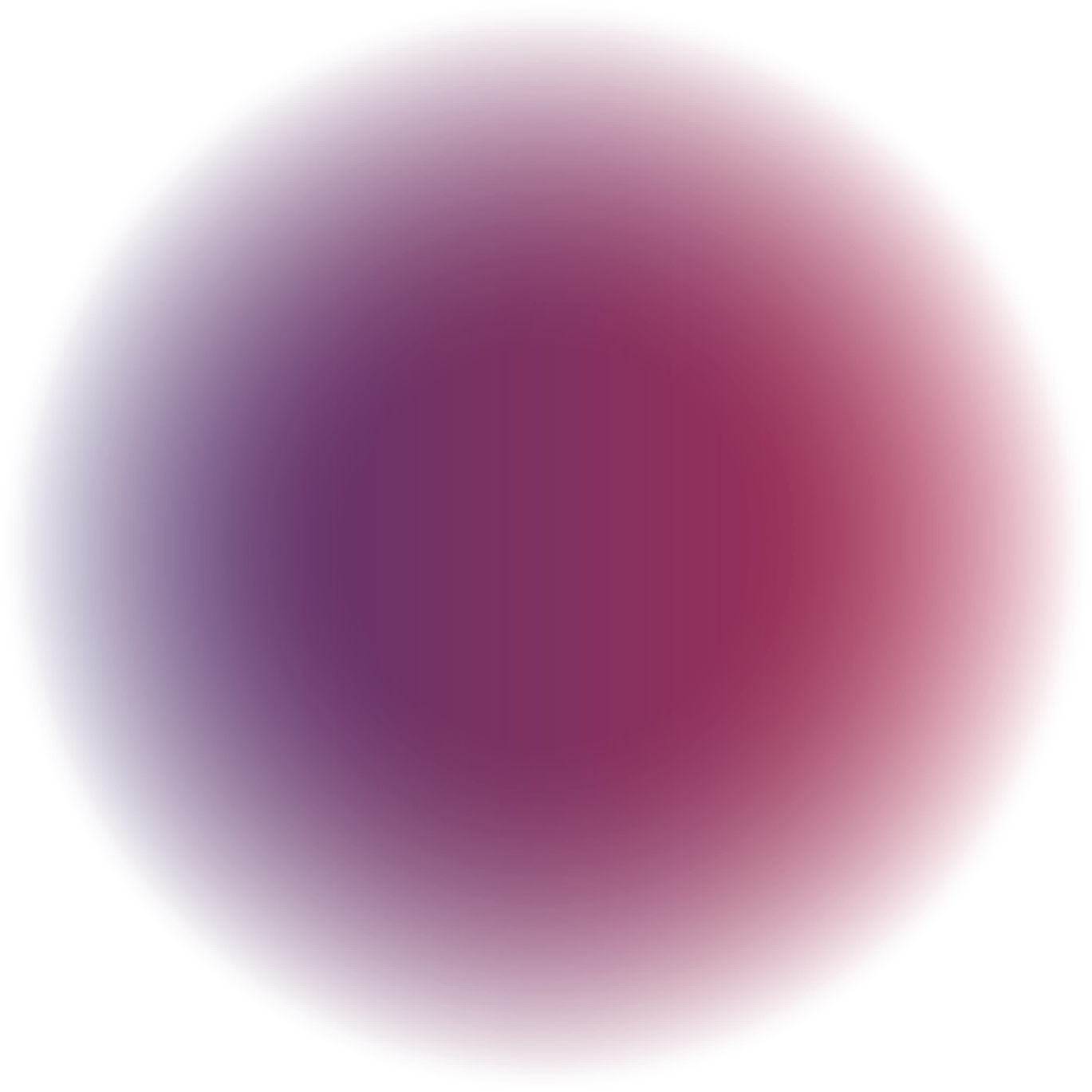 Launched Innovator and Affiliate program to support Profile-based offerings within third-party vendors 
Participating firms license the Profile for commercial use, and contribute to the wider community
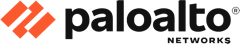 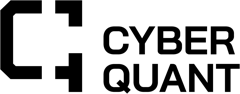 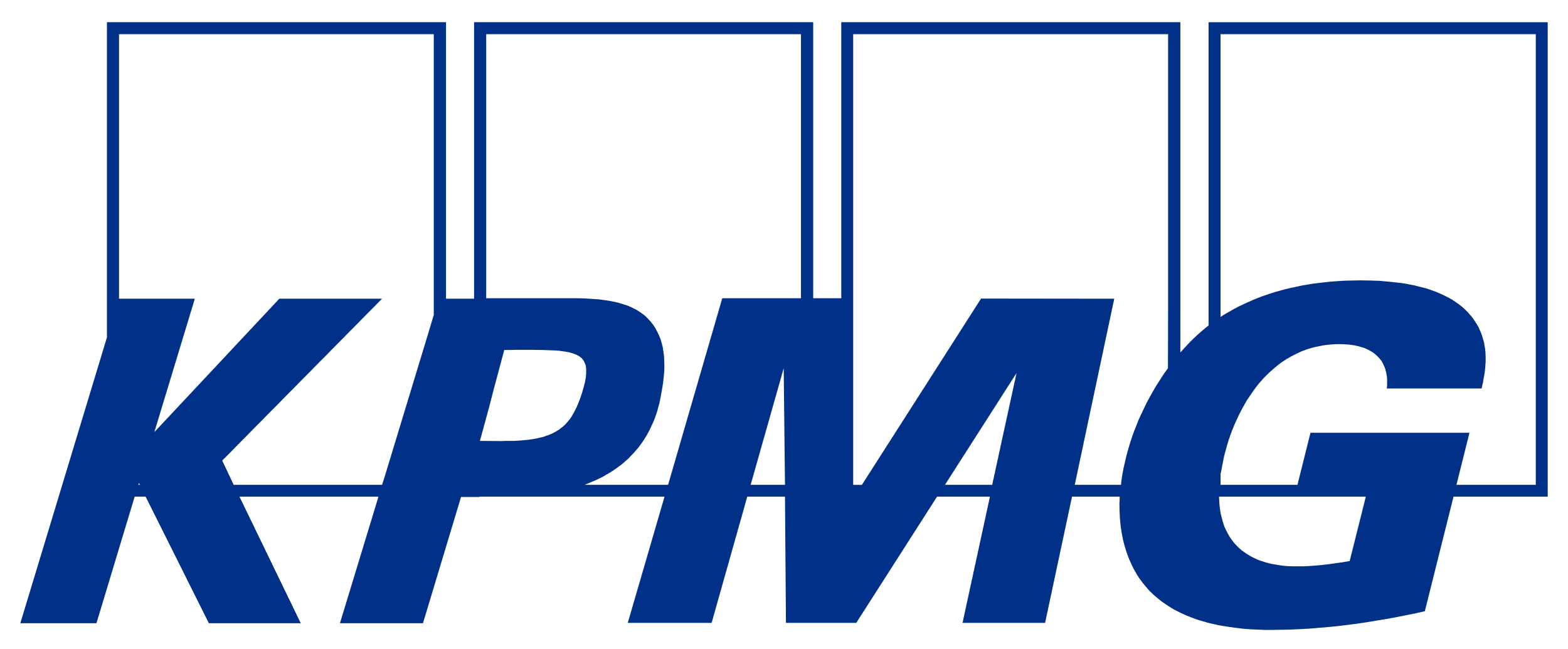 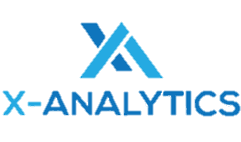 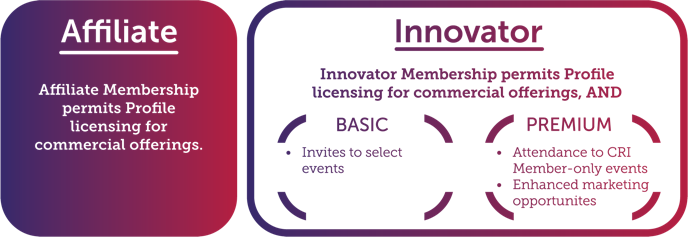 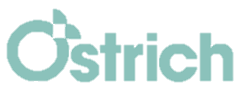 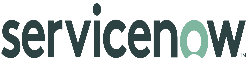 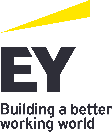 What’s Next? AI & Maturity
Maturity Model
Financial Sector AI RMF
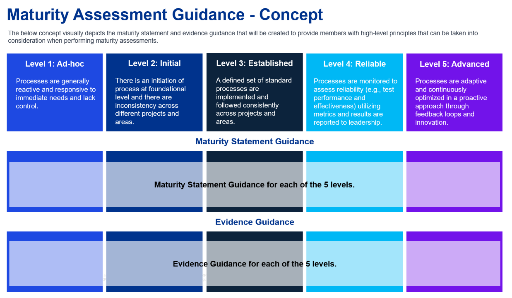 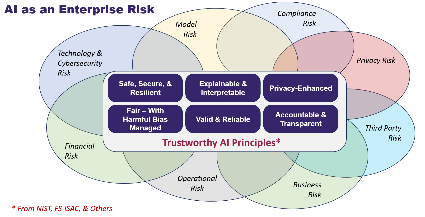 CRI will be leading an effort to operationalize the NIST Artificial Intelligence (AI) Risk Management Framework (RMF).
The NIST AI RMF’s Functions, Categories, and Subcategories will provide the base structure for the organization of controls. 

It will include a staged approach to AI adoption and implementation representing the increasing levels of organizational risk for which controls need to increase in extent and rigor.

It will also include FS-tailored control guidance and specifications incorporating and synthesizing relevant concepts, guidance, and recommendations from other trusted information sources (e.g., OCC Model Risk Guidance, FS-ISAC, ATLAS, OWASP, ISO, etc.)
The AI guidance would also be mapped to the CRI Profile and other relevant FS frameworks, guidance, or regulation.
CRI is developing a maturity model that includes 5 levels ranging from Level 1 (Ad-hoc) to Level 5 (Advanced) that provides guidance around the types of characteristics relating to a given level.
The maturity model will incorporate key factors, such as governance, process, people, and technology.
Organizations will have the option of selecting a weighted or non-weighted score.
CRI anticipates finalizing the maturity model in early 2025.
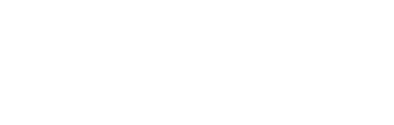 Appendix: Impact Tiering
Impact Tiering
Impact Tiering
Impact Tiering
Impact Tiering
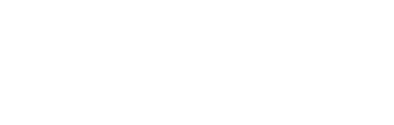 Appendix: Document Suite
CRI Profile Workbook
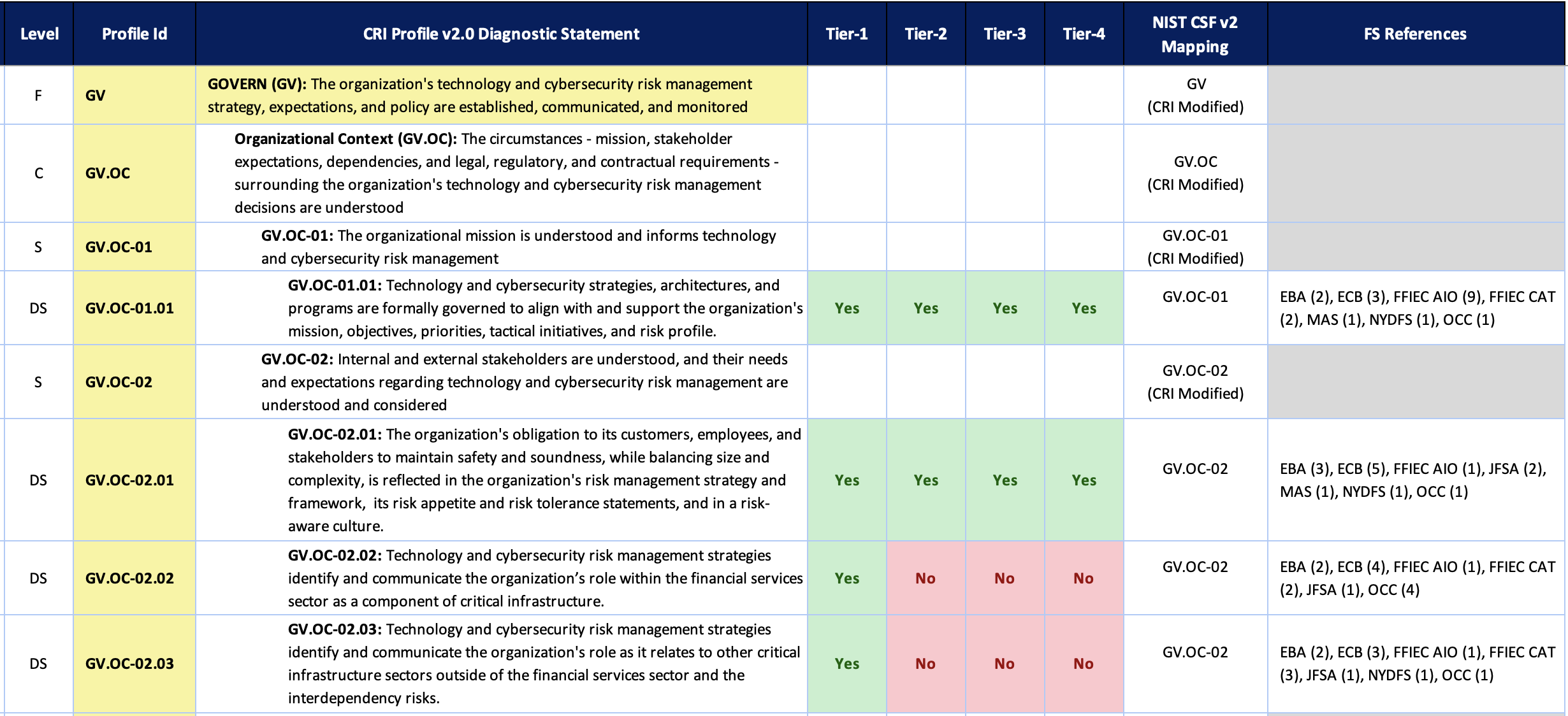 Mappings
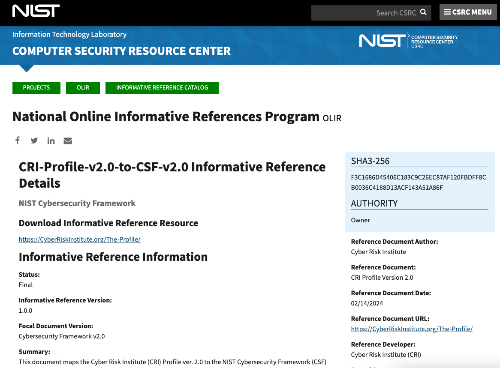 Regulatory, Supervisory, and Oversight Issuances that have been mapped to the Profile are included in the Profile workbook.

The CRI Profile v2.0 to NIST CSF v2.0 mapping is included in the NIST Online Informative References Catalog.
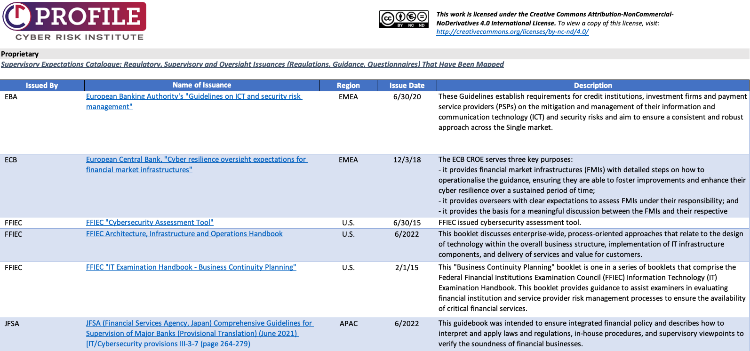 Guidance Documents
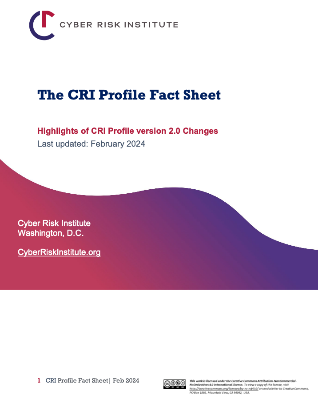 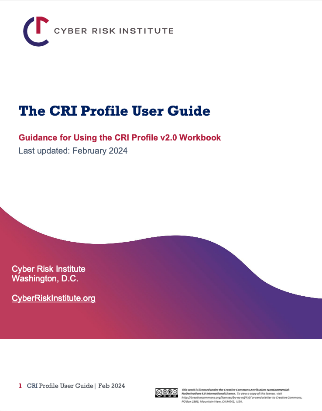 CRI Profile Guidebook
CRI Profile Fact Sheet
CRI Profile Impact Tiering Questionnaire
CRI Profile User Guide
Available for free at www.cyberriskinstitute.org
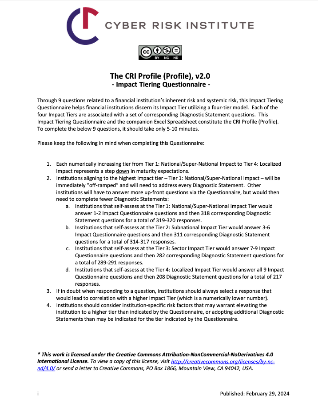 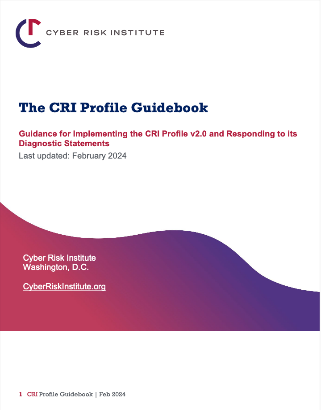 CRI Cloud Profile v2.0
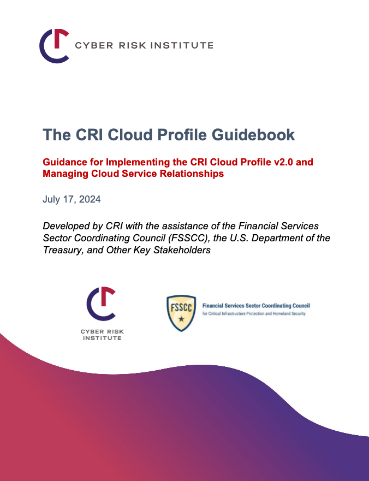 Extension of the CRI Profile developed with cloud service providers, FSSCC, CSA, and other partners
Actionable cloud security guidance for firms looking to implement or strengthen existing cloud technologies and operations
Includes a shared responsibility checklist and implementation tool
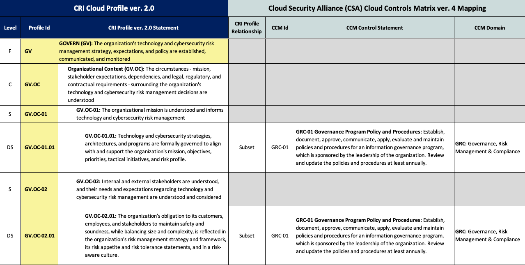 Use Cases and Benefits
Cloud Profile
Profile
Develop a checklist for your next major cloud procurement (discussions with CSP on Shared Responsibilities Model)
Develop standard template contract language for cloud & other technology procurements
Plan resource skill requirements for upcoming cloud implementation phases
Develop plan for ongoing cloud provider monitoring
Train technical staff about how traditional data center controls translate to cloud environments
Organize cloud implementation assurance documentation for internal audit or regulator review
Highlight key areas for targeted analysis in cloud risk assessments
Communicate cloud risk to executives and the board in the familiar context of the NIST Cybersecurity Framework
Provides a way to assess an organization’s technology and cybersecurity program
Streamlines regulatory examinations and improves outcomes
Complements risk assessment and risk management activities
Drives policy and procedure structure and content
Enables alignment of an organization’s program and resources
Usable across lines of defense
Tailorable to an organizations complexity and business needs (tier up or borrow diagnostic statements from other tiers)